REUNIÃO COM ESTUDANTES
06/02/2020
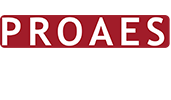 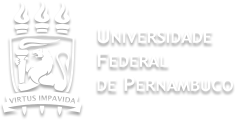 PAUTA
1. INFORMES:
	- Andamento do processo de licitação do Restaurante Universitário do Campus Joaquim Amazonas;

2. Articulação para reuniões sistemáticas com DCE, DA’s e MCE, como Observatório da Assistência Estudantil;

3. Orçamento PROAES (Situação PNAES);

(Cronograma de reuniões da Mesa Permanente de Diálogo)
MESA PERMANENTE DE DIÁLOGO
Comissão de políticas estudantis;

Comissão de recursos e transparência;

Comissão de ações afirmativas e direitos humanos

Comissão de Política de Nutrição;
OBSERVATÓRIO DA ASSISTÊNCIA ESTUDANTIL
Objetivo: Monitorar as políticas de assistência estudantil, a fim de contribuir na formulação e reformulação de políticas estudantis para a UFPE.

Metodologia: Encontro mensal em cada campus para discussão da política de assistência estudantil da UFPE.

Participantes: Representantes do DCE, dos DA’s e do MCE

Forma: Atividade de pesquisa e/ou extensão
APRESENTAÇÃO DE RESULTADOS 2019
COORD. FINANCEIRA E DE COMPRAS
PROAES
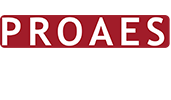 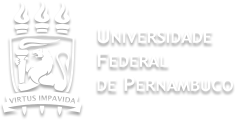 TABELA DA EXECUÇÃO ORÇAMENTÁRIA
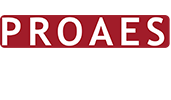 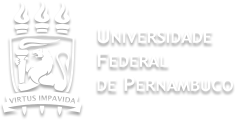 DISTRIBUIÇÃO DA EXECUÇÃO ORÇAMENTÁRIA
RECURSOS EMPENHADOS
9 %
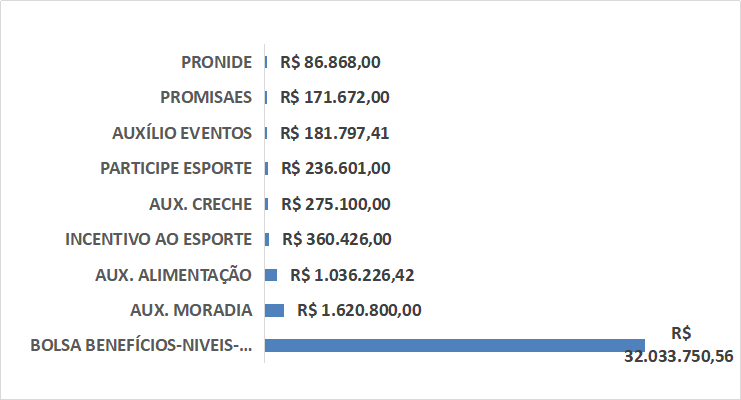 91 %
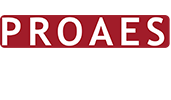 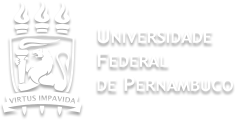 SITUAÇÃO DO PNAES
APROVADO PELO CONGRESSO:                                            R$ 21.791.633

CONDICIONADO PARA APROVAÇÃO NO CONGRESSO           R$ 15. 529.371


TOTAL                                                                                   R$ 37. 321.004
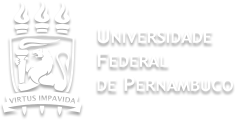 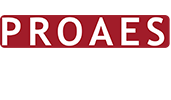